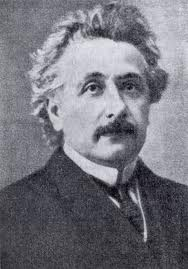 Специальная теория 
Относительности (СТО)
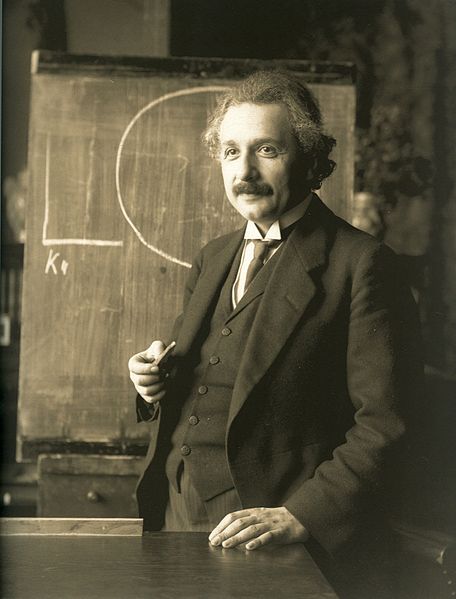 1905 год 
«К  электродинамике движущихся тел»
Постулат 1 (принцип относительности Эйнштейна). Любое физическое явление протекает одинаково во всех инерциальных системах отсчёта.
Постулат 2 (принцип постоянства скорости света). Скорость света в «покоящейся» системе отсчёта не зависит от скорости источника.
Альбе́рт Эйнште́йн Albert Einstein
 14 марта 1879 – 18 апреля 1955
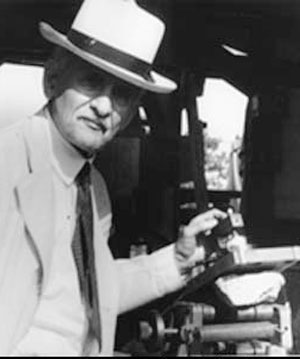 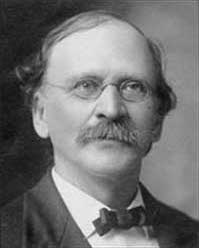 Эдвард Уильямс МОРЛИ Edward Williams Morley,  1838–1923
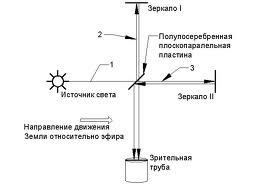 Альберт Абрахам МАЙКЕЛЬСОН Albert Abraham Michelson,  1852–1931
1907 году Майкельсон был удостоен Нобелевской премии по физике «за создание прецизионных оптических инструментов и за выполненные с их помощью исследования»
Джордж Фицджеральд George Francis Fitzgerald, 1851—1901
Хендрик  Лоренц  1902*
Hendrick  Lorentz, 1853–1928
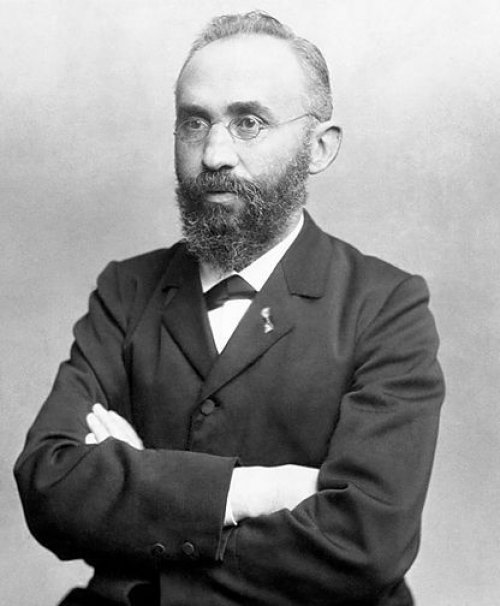 Анри́ Пуанкаре́ 
Jules Henri Poincaré  1854 - 1912
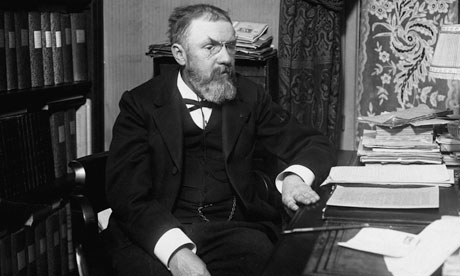 1889
1892
Синхронизация часов
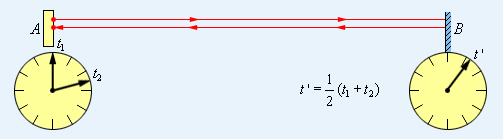 Относительность одновременности
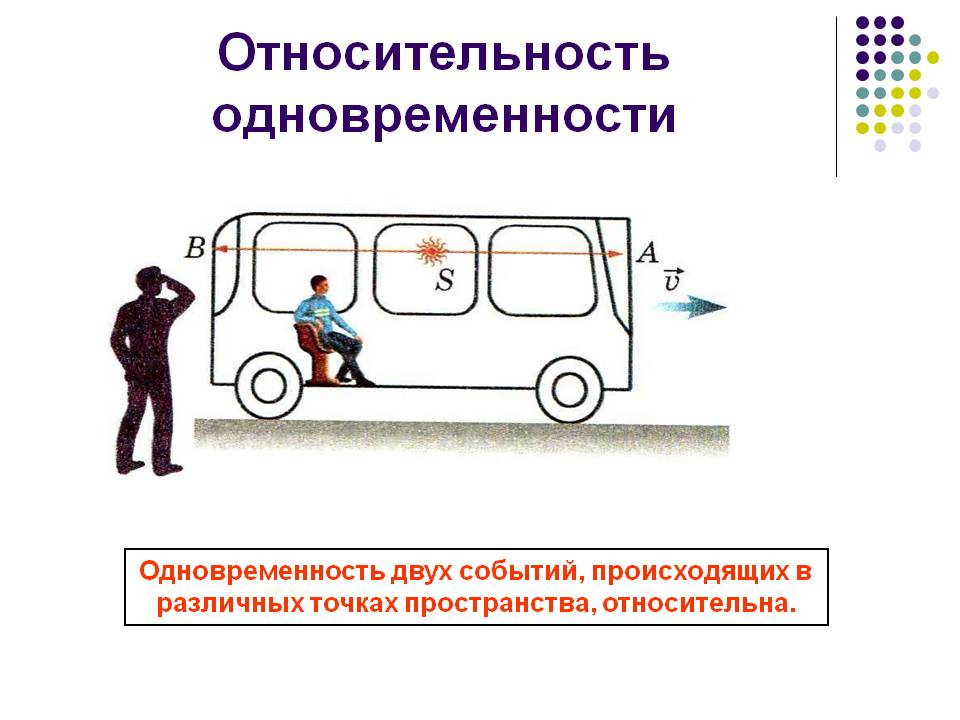 Относительность промежутков времени
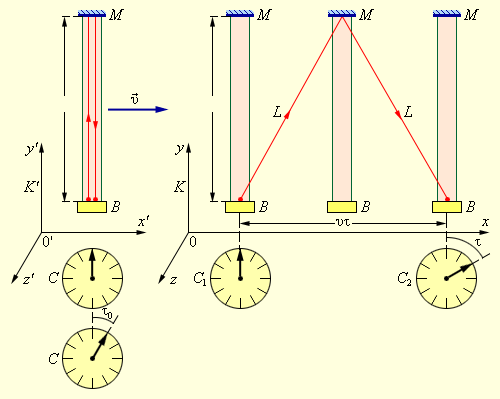 Относительность расстояний
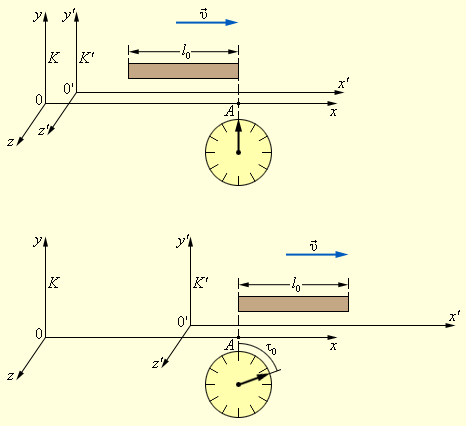 Преобразования Лоренца
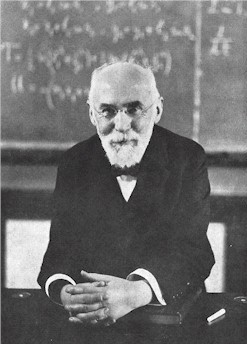 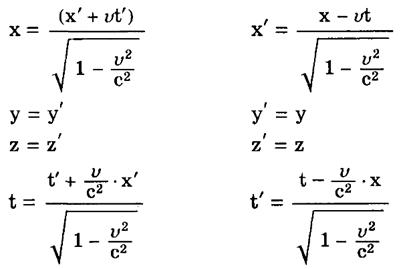 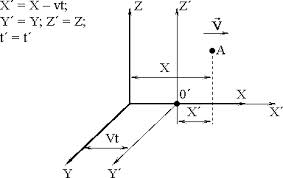 Следствия из преобразований Лоренца
Длина тел в разных ИСО
Длительность событий в разных ИСО
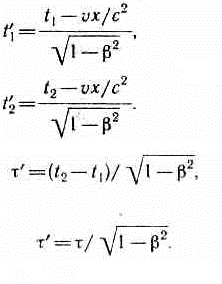 Релятивистский закон сложения скоростей
Интервал между событиями
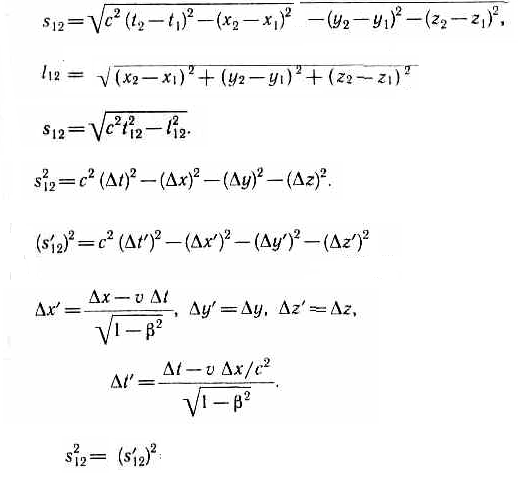 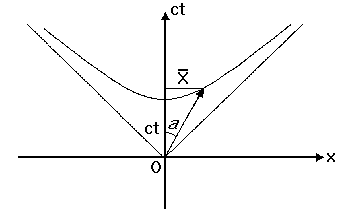 Световой конус
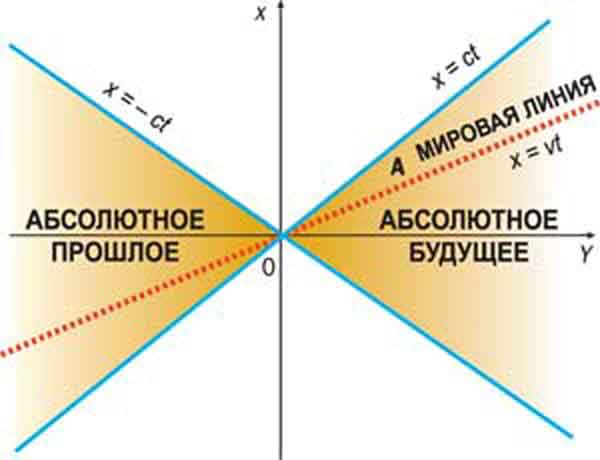 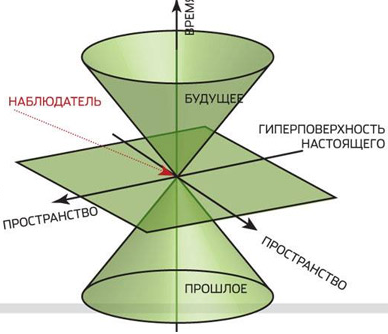